cómo poner limites y normas a los niños
Poner límites es decir:


“Esto no se puede hacer y esto otro sí”





Los límites se traducen en normas que establecen un orden para funcionar mejor.
cómo poner limites y normas
Por qué son importantes los límites
Genera un modelo de conducta

Les protege de los peligros

Sin límites= niños tiranos

Sirven para guiarlos
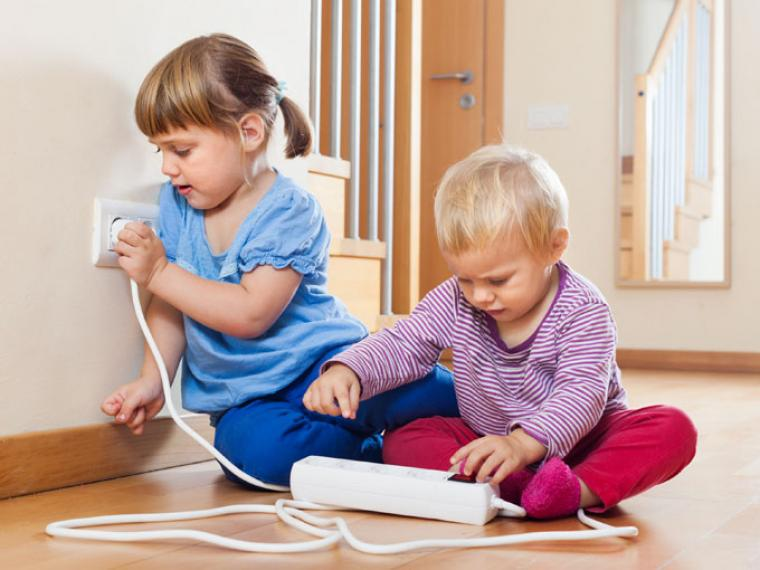 Permisivos
Autoritarios
Déspotas
Agresivos
Sin autocontrol
Tiranos
Sumisos

Baja autoestima
Estilo educativo de los padres
Consejos para aplicar los límites
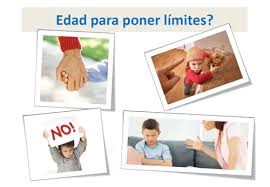 Desde el primer año tienen que aprender a identificar el NO
Edad para poner límites
Rabietas
Discutir
Mantenemos nuestra postura
Debemos ser consecuentes
Coherencia
Mantenernos seguros y pacientes
Firmeza
Claras
Breves
Pocas
Lenguaje positivo
Explicar  el por qué de esos límites
Les advertimos de lo que puede ocurrir
No les obligamos
No les gritamos

Les enseñamos a ser responsables
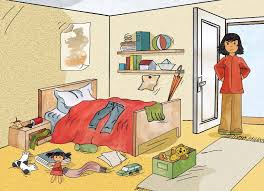 Consecuencias educativas
Es importante estar seguro

Ceder  agrava y alarga el problema
No ceder